FORMATION OBLIGATOIRE TRIENNALE 
- DEVELOPEMENT PROFESSIONNEL CONTINU (DPC) -
Un dispositif de formation continue, obligatoire et réglementé qui concerne tous les chirurgiens-dentistes libéraux et salariés exerçant au moins à 50% dans des centres de santé conventionnés, en France
Obligation de formation tous les 3 ans, à l'initiative du salarié, selon les orientations pluriannuelles prioritaires (2020-2022) : Cliquez ici
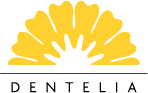 Le chirurgien-dentiste doit participer, sur la période de 3 ans :
Pour rechercher une action DPC : Cliquez ici
Évaluation des Pratiques Professionnelles (EPP)
Formation continue
OU
1 programme intégré = formation continue + EPP
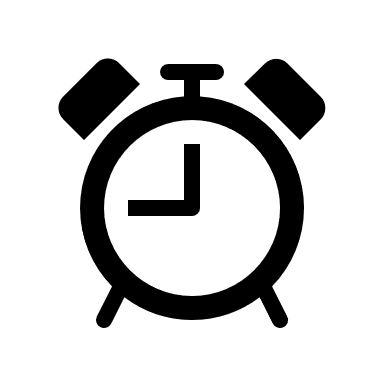 14h/an
1610 euros/an en charge des  chirurgiens-dentistes, selon le forfait de prise en charge DPC : Cliquez ici
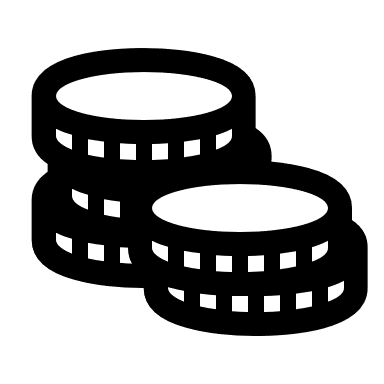 Démarche pour demander la prise en charge d’une action de formation : Cliquez ici
Exemple de formation éligibles : 
Endodontie                  
Cone Beam
MEOPA         
Radioprotection patients
Hypnose                       
Maladies parodontales 
Inlay-Onlay
Partenariat avec Webdental qui vous aide à la démarche = formation en ligne 100% prise en charge + aide au dépôt action du DPC ->  Cliquez ici
BON A SAVOIR : Si formation pendant le temps de travail : demande d’autorisation d’absence auprès de votre manager
MAI 2022
Pour tout complément d’information : agencedcp.fr
Contact Dentelia / ASBBD : Carole DELSAUT, Responsable Formation : cdelsaut@dentelia.fr
Contact partenaire Webdental : Sandrine NGUYEN : snguyen@webdental-formation.fr